Geometry Similarity and Congruency
Skipton Girls’ High School
Similarity vs Congruence
Two shapes are congruent if:
!
?
They are the same shape and size 
(flipping is allowed)
Two shapes are similar if:
!
?
They are the same shape
(flipping is again allowed)
b
b
b
a
a
a
Similarity
These two triangles are similar. What is the missing length, and why?
5
?
7.5
8
12
There’s two ways we could solve this:
Quickfire Examples
Given that the shapes are similar, find the missing side (the first 3 can be done in your head).
1
2
10
12
?
32
?
24
18
15
15
20
4
17
3
24
11
20
40
25.88
25
?
?
30
Harder Problems
Work out with your neighbour.
The diagram shows a square inside a triangle. DEF is a straight line.
What is length EF?
(Hint: you’ll need to use Pythag at some point)
In the diagram BCD is similar to triangle ACE. Work out the length of BD.
2
1
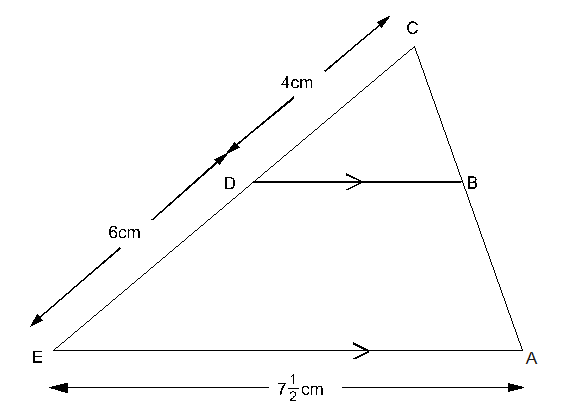 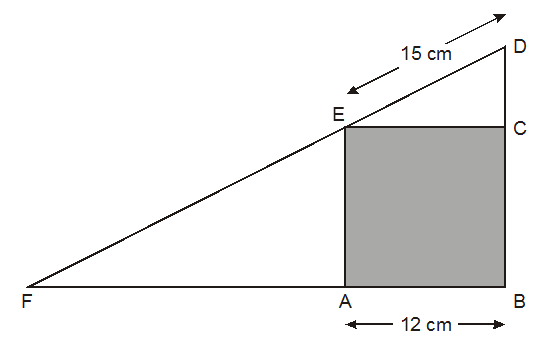 ?
?
Exercise 1
4
1
3
2
?
?
?
?
?
5
6
N2
N1
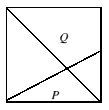 ?
?
[Source: IMO] A square is inscribed in a 3-4-5 right-angled triangle as shown. What is the side-length of the square?
N3
?
?
?
A4/A3/A2 paper
“A” sizes of paper (A4, A3, etc.) have the special property that what two sheets of one size paper are put together, the combined sheet is mathematically similar to each individual sheet.

What therefore is the ratio of length to width?
A5
A4
?
A5
GCSE: Congruent Triangles
Objective: Understand and use SSS, SAS, ASA and RHS conditions to prove the congruence of triangles using formal arguments.
What is congruence?
These triangles are similar.
These triangles are congruent.
?
?
They are the same shape.
They are the same shape and size.
(Only rotation and flips allowed)
Starter
Suppose two triangles have the side lengths. Do the triangles have to be congruent?
Yes, because the all the angles are determined by the sides.

Would the same be true if two quadrilaterals had the same lengths?
No. Square and rhombus have same side lengths but are different shapes.
?
?
In pairs, determine whether comparing the following pieces of information would be sufficient to show the triangles are congruent.
d
c
b
a
Two sides the same and angle between them.
Two angles the same and a side the same.
Two sides the same and angle not between them.
3 sides the same.
All angles the same.
?
?
?
?
Congruent
 Not necessarily Congruent (but Similar)
Congruent
Congruent
 Not necessarily Congruent (we’ll see why)
Proving congruence
GCSE papers will often ask for you to prove that two triangles are congruent. 
There’s 4 different ways in which we could show this:
!
a
?
SAS
Two sides and the included angle.
b
?
ASA
Two angles and a side.
c
?
SSS
Three sides.
?
d
RHS
Right-angle, hypotenuse and another side.
Proving congruence
Why is it not sufficient to show two sides are the same and an angle are the same if the side is not included?

Try and draw a triangle with the same side lengths and indicated angle, but that is not congruent to this one.
Click to Reveal
In general, for “ASS”, there are always 2 possible triangles.
What type of proof
For triangle, identify if showing the indicating things are equal (to another triangle) are sufficient to prove congruence, and if so, what type of proof we have.
This angle is known from the other two.

SSS
SAS

SSS
SAS

SSS
SAS

SSS
SAS
ASA
RHS
ASA
RHS
ASA
RHS
ASA
RHS

SSS
SAS

SSS
SAS

SSS
SAS

SSS
SAS
ASA
RHS
ASA
RHS
ASA
RHS
ASA
RHS
[Speaker Notes: Ask why the features not sufficient for congruence are not sufficient.]
Example Proof
Nov 2008 Non Calc
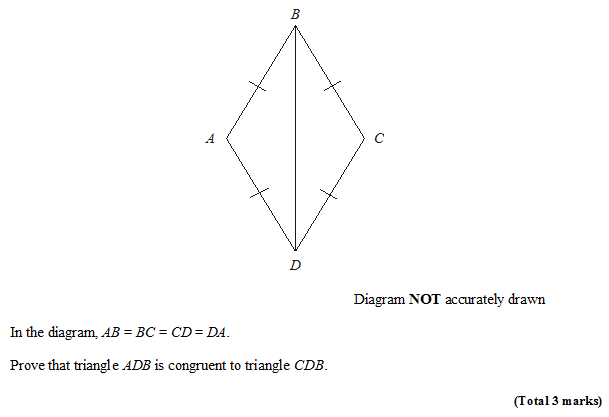 STEP 1: Choose your appropriate proof (SSS, SAS, etc.)
STEP 2: Justify each of three things.
STEP 3: Conclusion, stating the proof you used.
Solution:
?
Bro Tip:  Always start with 4 bullet points: three for the three letters in your proof, and one for your conclusion.
Check Your Understanding
(If you finish quickly, try proving another way)
?
?
?
Exercises
(if multiple parts, only do (a) for now)
NOTE
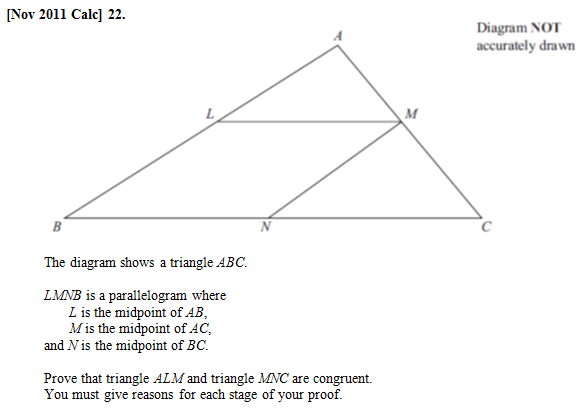 Q1
?
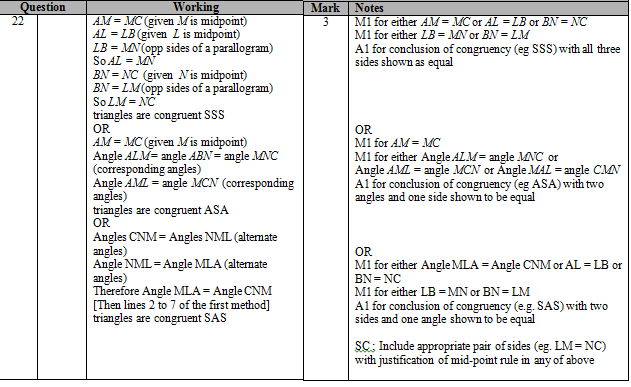 Exercises
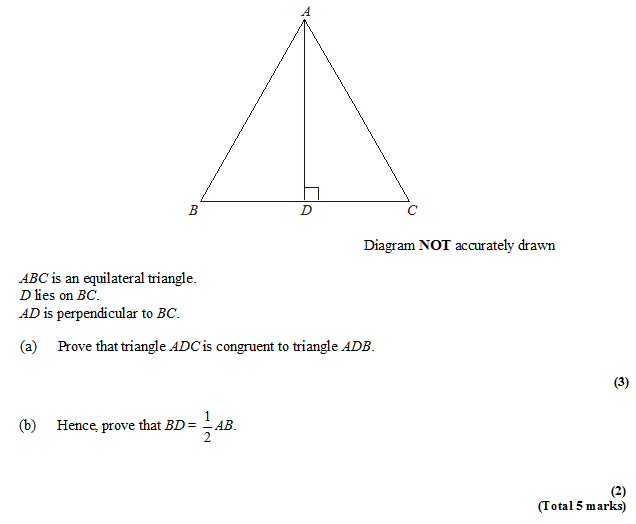 Q2
?
?
Congruent Triangles
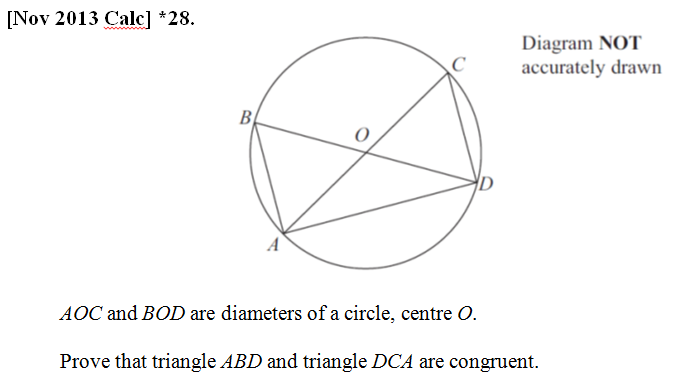 Q3
?
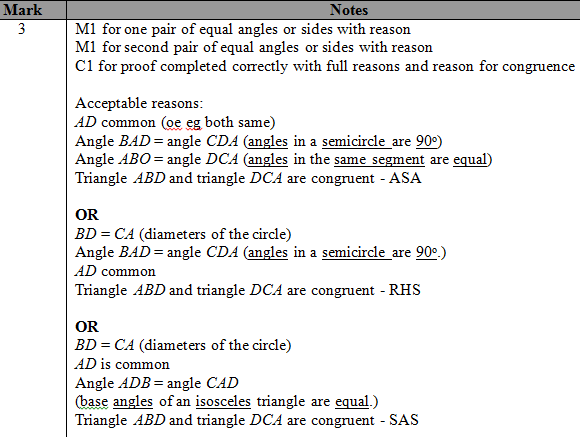 Exercises
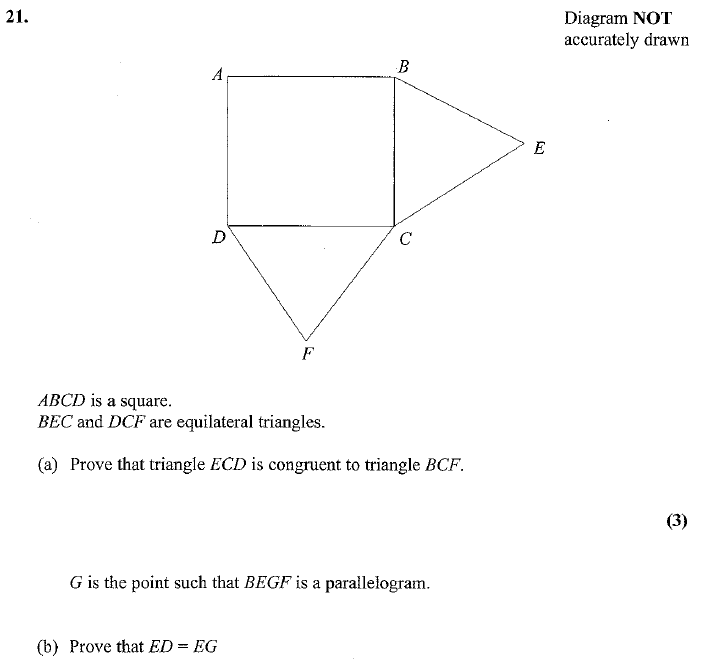 Q4
BC = CE equal  sides
CF = CD equal sides
BCF = DCE = 150o
BFC is congruent to ECD  by SAS.
?
?
So BF=ED (congruent triangles)
BF = EG ( opp sides of parallelogram)
(2)
Check Your Understanding
What are the four types of congruent triangle proofs?
SSS, SAS, ASA (equivalent to AAS) and RHS.

What should be the structure of our proof?
Justification of each of the three letters, followed by conclusion in which we state which proof type we used.

What kinds of justifications can be used for sides and angles?
Circle Theorems, ‘common’ sides, alternate/corresponding angles, properties of parallelograms,  sides/angles of regular polygon are equal.
?
?
?
Using completed proof to justify other sides/angles
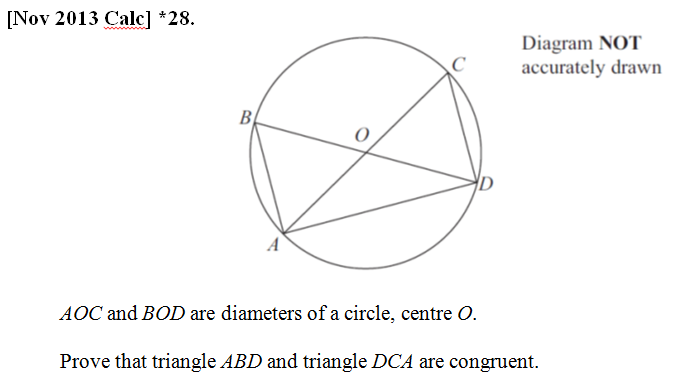 Exercises
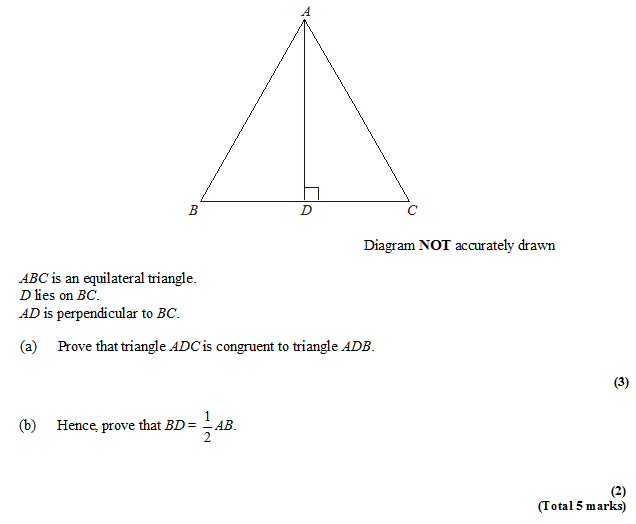 Q2
?
Exercises
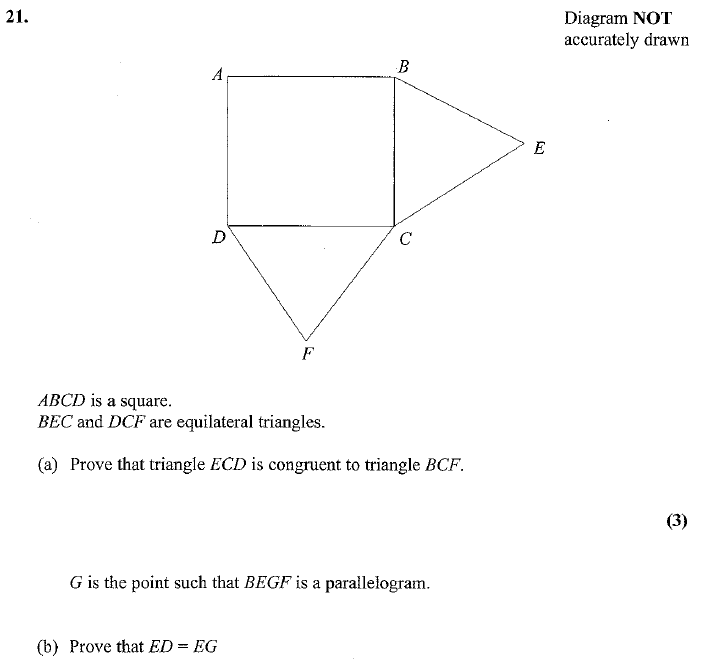 Q4
BC = CE equal  sides
CF = CD equal sides
BCF = DCE = 150o
BFC is congruent to ECD  by SAS.
?
So BF=ED (congruent triangles)
BF = EG ( opp sides of parallelogram)
(2)